The Carbon Cycle
With labels: 
http://www.youtube.com/watch?v=U3SZKJVKRxQ 
Unlabeled: http://www.youtube.com/watch?v=OByqdUhWERk&feature=related 

Watch each video and describe in your own words three directions that carbon moves.

For example: Carbon moves from __________ to ________ when ___________ happens.
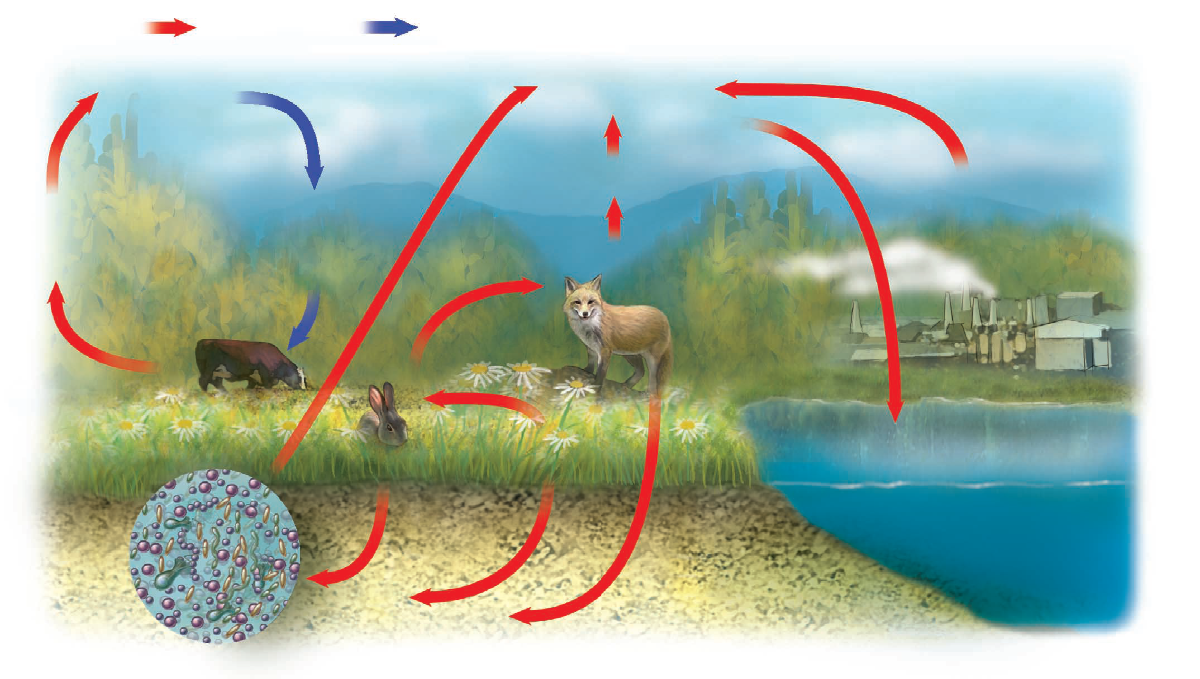 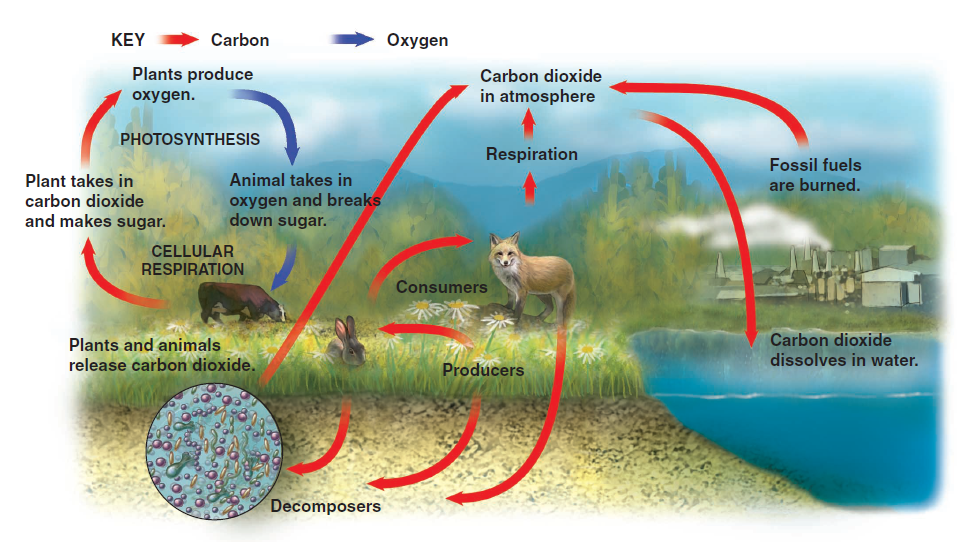